Wealth Creation 101
Using the Eight Capitals
[Speaker Notes: Carrie]
WealthWorks…
is an approach to economic development that connects a region’s assets to market demand in ways that build rooted wealth for local people, places and firms. 
	brings together a range of public, private and non-profit sector partners who have self-interest in the outcomes and an openness to discovering shared or common interests. 
	focuses on building a sector rather than individual and unrelated businesses.
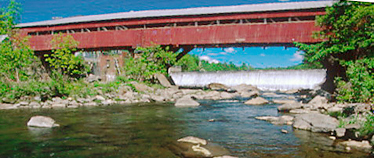 [Speaker Notes: Carrie

Goal: Advance a region’s prosperity by building wealth that sticks 
WealthWorks is a bridge between community development (voice, empowerment, organizing) and economic development (attraction, retention, entrepreneurship).]
Principles of Wealth Creation
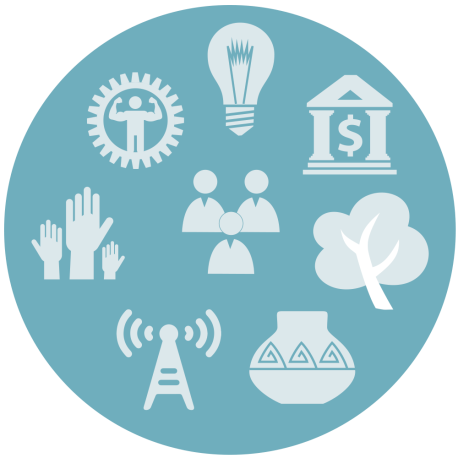 #1 – Create wealth, broadly defined, and aspire to do no harm.
#2 – Root wealth in local people, places and firms through local ownership, control and influence.
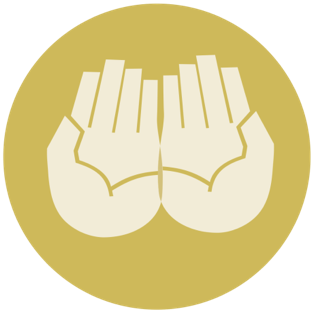 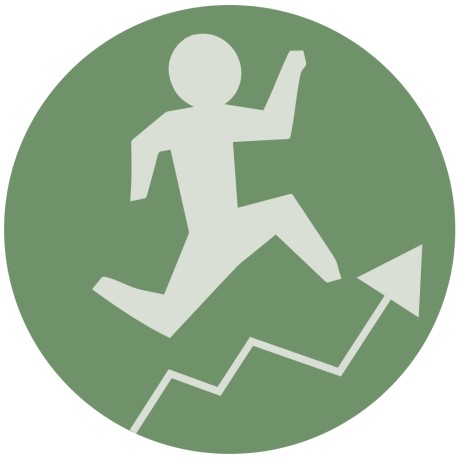 #3 – Build lasting livelihoods by intentionally including people and firms on the economic margins.
3
[Speaker Notes: Cariie

Wealth building framework has three critical goals:
Create wealth broadly defined – includes 8 capitals. Aspire to do no harm to any.
Root wealth in place – pay attention to who owns, controls and influences the wealth that’s created. Root wealth in local peoploe, places and firms through local ownership, control and influence. 
Build lasting livelihoods especially for people and firms on the margins – intentionally including economically-marginalized residents.
Use a systems approach – Wealth Creation Value Chains – to build value in existing and emerging sectors.]
#1: Investing in and Building 8 Capitals
Wealth is not just money.
Wealth is the reservoir of all assets that can contribute to the well-being of people, places or economies.
Every place has wealth.
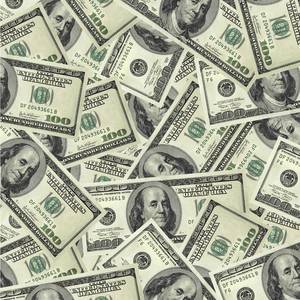 t
Wealth Components: Eight Capitals
Key Concept
Knowledge and innovation
Intellectual
Skills, education, health
Individual
Assessment
Design
Measurement
Trust and relationships
Social
Natural resources
Natural
Infrastructure
Built
Influence on decision makers and shapers
Political
Savings and investment
Financial
Traditions, customs and ways of doing
Cultural
[Speaker Notes: Realize that you all are familiar with the triple bottom line.  This isn’t really different … just unpacks the three capitals into greater detail…  The other addition is that this approach focuses on both inventory and then investing in building our “stocks” of these capitals/assets.  We recognize that without active investment, resources will depreciate.]
#2: Wealth without Ownership isn’t Rooted
Capitals that are “owned” locally build wealth.

Ownership means you capture and control the flow of benefits from the capitals over time. It creates enduring, stable benefits.
Benefits – e.g., income,  know-how, better technology – flowing from local ownership of capitals can be re-invested and re-circulated locally, enriching many. 
Preserving local ownership or control over your capitals can increase the chances of preserving local jobs.
Local ownership is an anchor that helps wealth and change to stick.
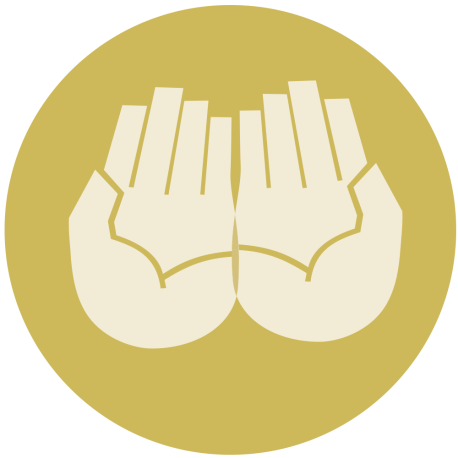 Making Wealth Stick: Local Ownership and Control
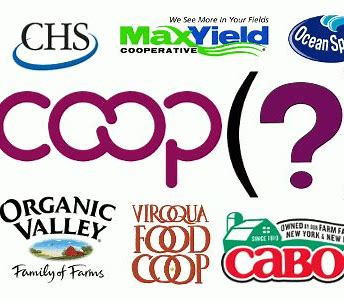 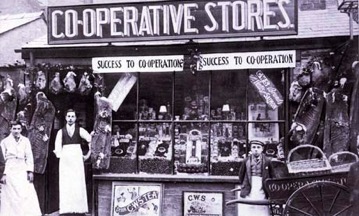 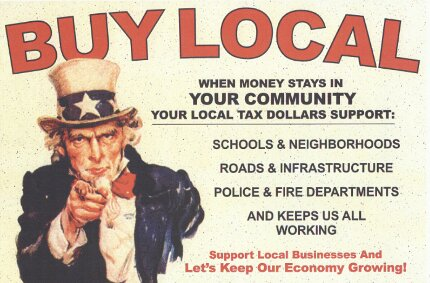 Cooperatives
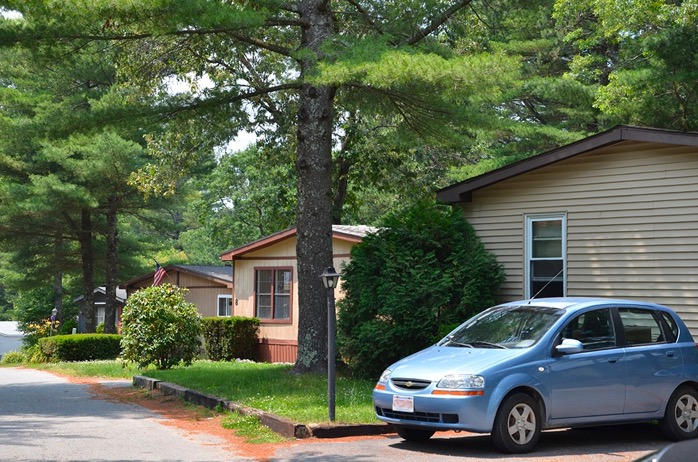 Resident Owned Communities
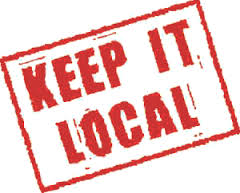 Buy Local Campaigns
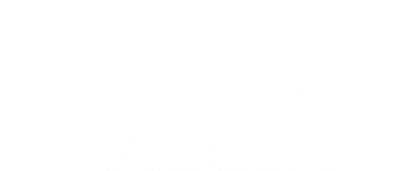 Regional branding
[Speaker Notes: Ownership and control looks like…
Many locally-owned businesses committed to the community
Local access to certificates or two-year degrees through the community college 
Local endowment in the community foundation or affiliate
Other examples?]
#3: Build Lasting Livelihoods
“Lasting livelihoods” means…

Ability to overcome vulnerability, maintain dignity and control, take risks to seize opportunities. 
People at the margins are earning (and saving!) more. 
They have improved skills to qualify for higher-paying jobs and to build their careers. 
They are putting something aside for the future, e.g., building assets, so they are more resilient.
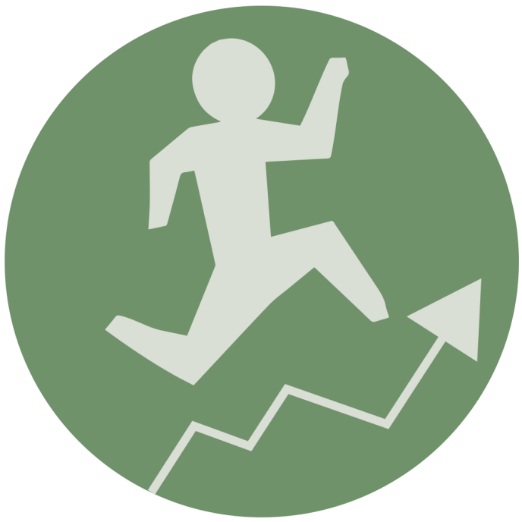 [Speaker Notes: Lasting livelihoods” means…
Low-income residents are doing better today, with  improved skills to qualify for higher-paying jobs.
They are earning more and building careers. 
They are putting something aside for the future, e.g., building assets, so they are more resilient.
They have better future prospects so they can give back their time, talent, and even treasure to the community.  

Many places harbor underutilized assets  ̶  people’s know-how and energy, natural resources, buildings, influence, connections… – that are not contributing to the broader economy.
Underutilized assets can be connected, developed, and linked to markets in ways that create wealth.
Economically-marginalized people and places are resources –and they (and everyone) will do better if  they are connected to larger economies.
Need to include all, but too often economically-marginal are excluded]
Inclusion—What Does it Mean?
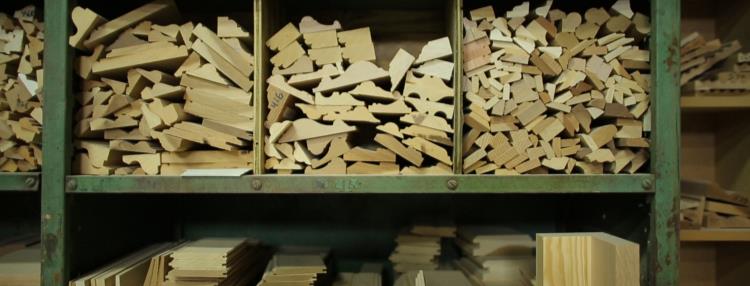 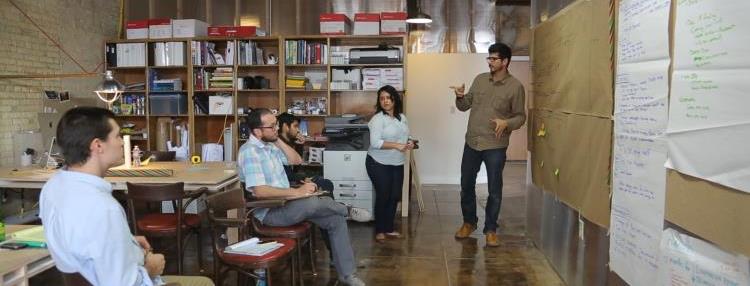 Explorers and planners
Producers or suppliers
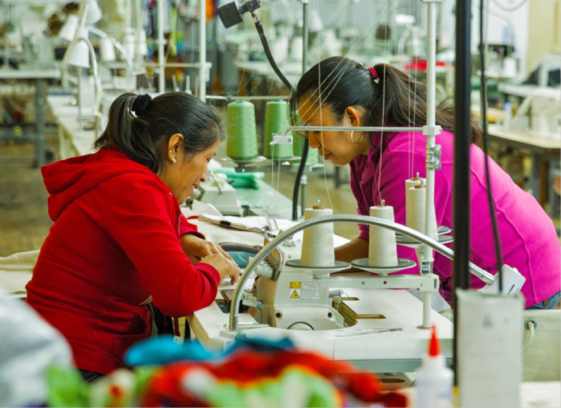 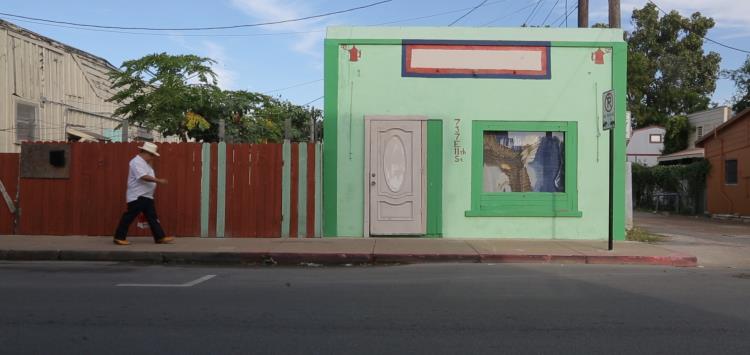 Employees
Owners of assets
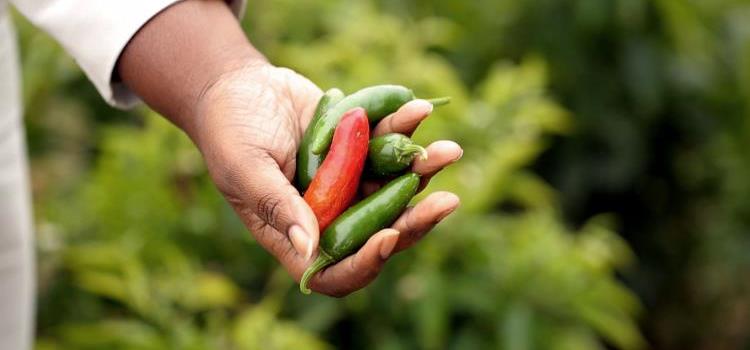 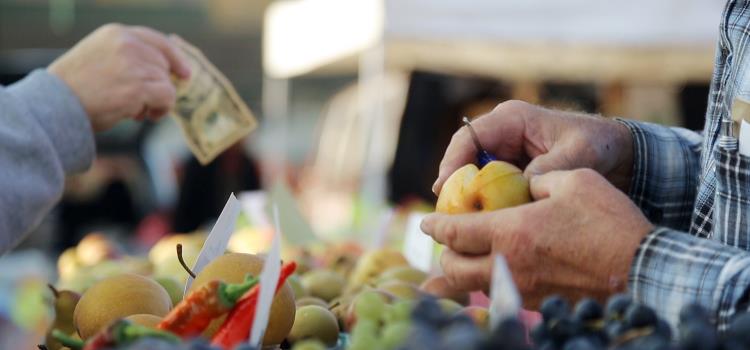 Consumers
Beneficiaries
8/1/24
[Speaker Notes: As explorers helping to identify opportunity and demand
As producers/entrepreneurs adding value to a good or service connected to market demand, and increasing skill and ability in the process
As employees of businesses producing goods or services, or of organizations supporting WealthWorks value chains
As consumers of higher quality/lower cost goods or services produced by or leveraged by wealth creation value chains
As investors, owners, or co-owners, gaining, retaining and building wealth that sticks]
Exercise:What Makes a Community Great?
E
What are the positive assets in your community? What would land your place on a “Top 10 Places to Live” list?
These are the assets you can build upon.
Take a few minutes to ponder this. Write 1-2 down on sticky notes.
Introduce yourselves at your tables and share those 1-2 assets that make your place special.
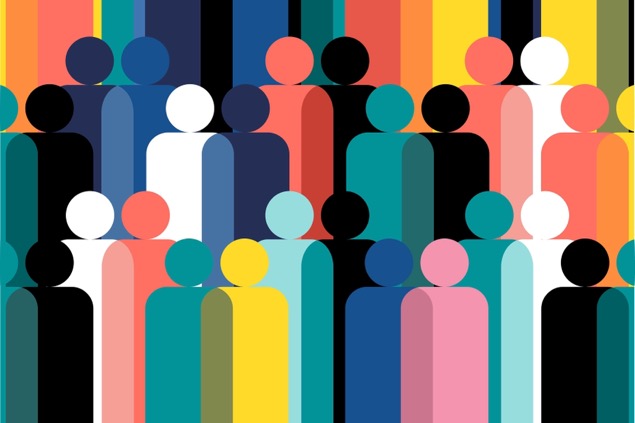 A Continuum for EDDs
8/1/24
[Speaker Notes: It’s not one size fits all. The entry point is to use the discussion of capitals/assets in your CEDS planning.]
Focus on Assets – 4 ways
Asset inventory and mapping 
Consider capitals in the CEDS through the SWOT/SOAR analysis 
Evaluate progress in the CEDS 
Area marketing and promotion.
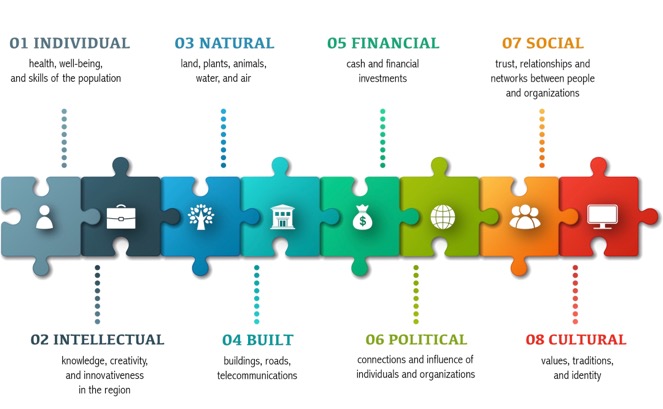 E
Asset Mapping Using the Spider Diagram
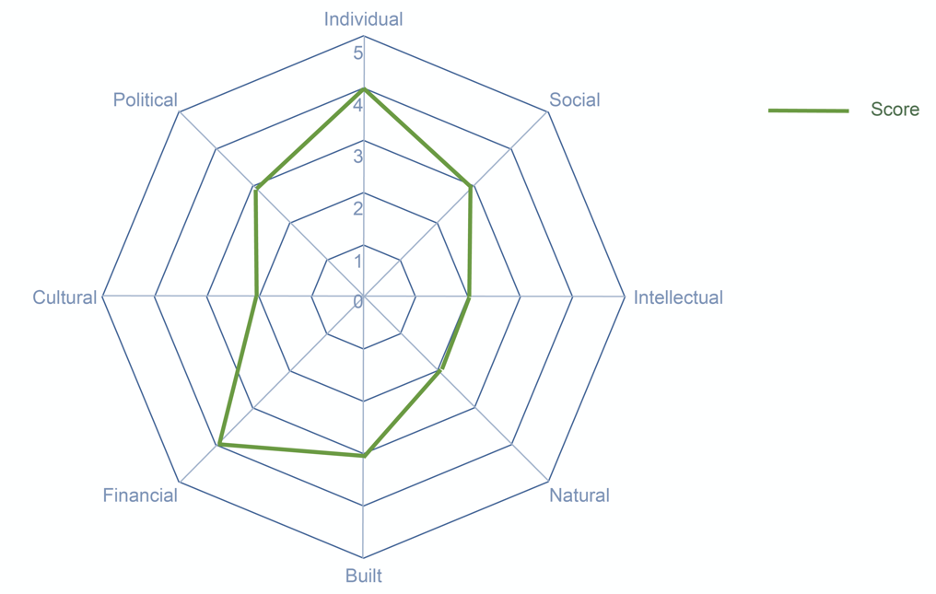 Acadiana Planning Commission (LA) – Strengths in the SWOT
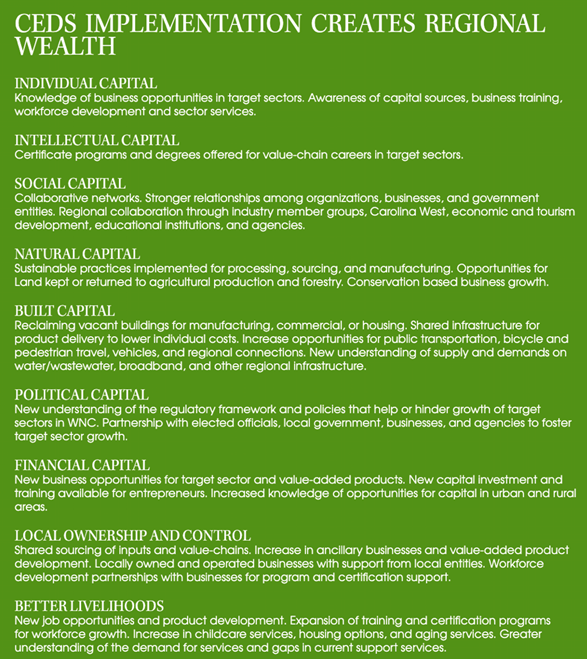 Land of Sky Regional Commission (NC) – Evaluating progress
SWOT using community capitals
Committee Membership and Public Involvement
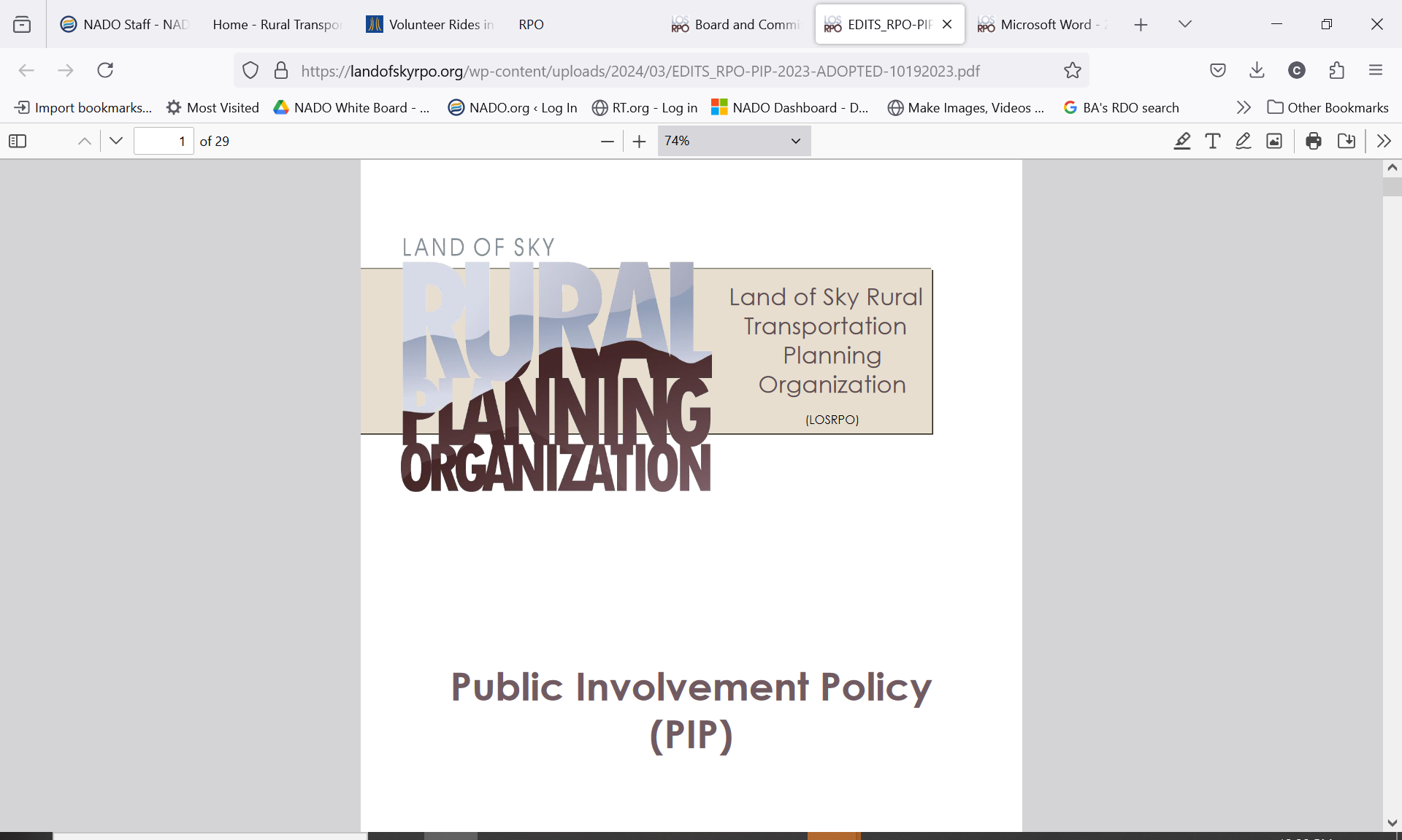 [Speaker Notes: Carrie
Wealth creation shows up in how organizations do the work that they do. These products on-screen were produced by the Land of Sky Regional Council in western North Carolina and the Region Five Development Commission in central Minnesota. In both cases, staff have mentioned how using the wealth creation framework leads them to recruit participation in study committees, plans, processes, and targeted public outreach. This helps them to ensure they coordinate with people and organizations building wealth in the community, such as engaging with health organizations around active transportation. It also ensures they stay focused on intentional inclusion, making sure that opportunities to participate in meaningful ways are promoted throughout the communities they serve. And it also keeps them focused on demand—are the people who are transportation users or potential users providing input into the planning of the transportation network?]
New Growth Transit
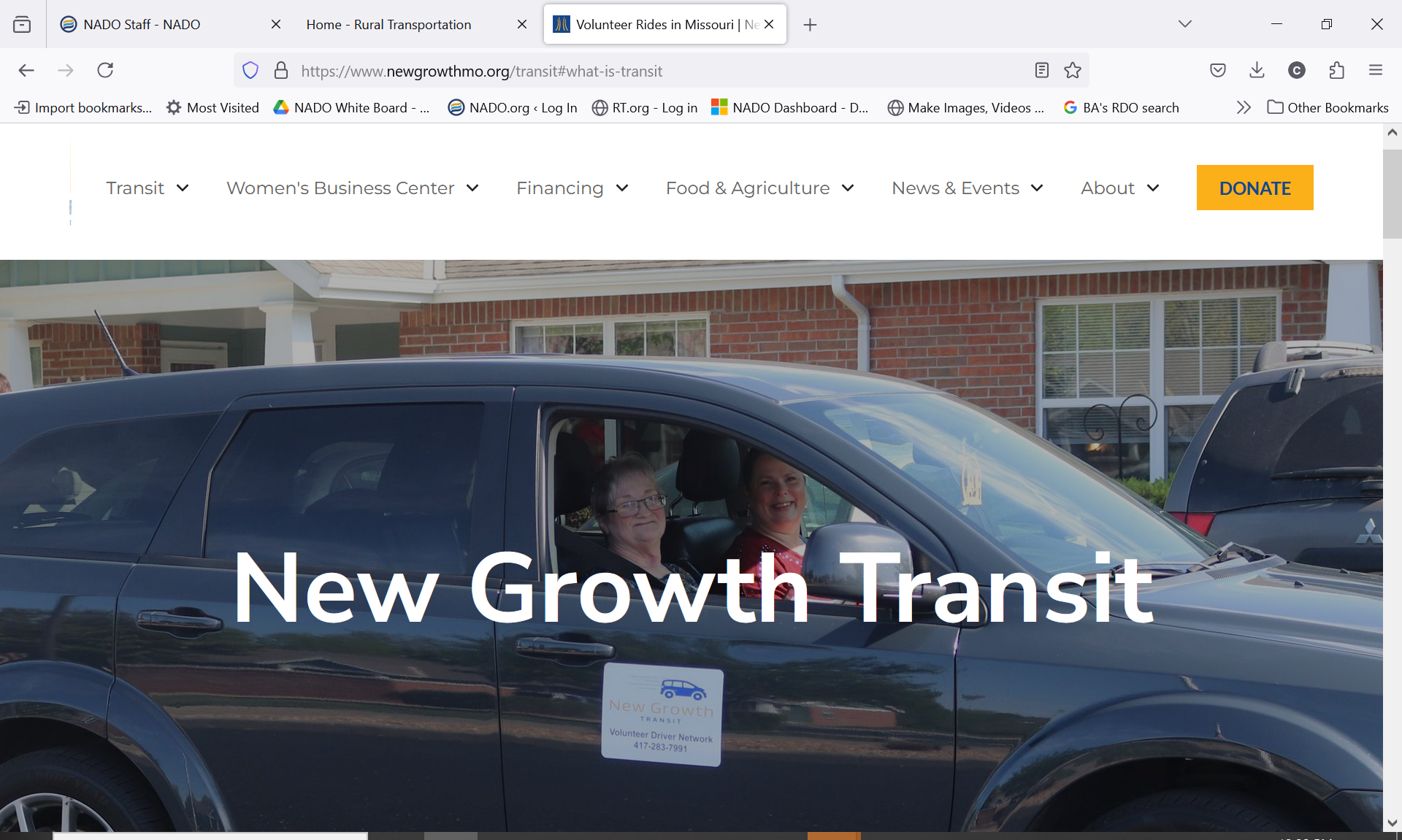 [Speaker Notes: Carrie
New Growth, a regional organization in Missouri that collaborates with the RPCs on regional transportation, business assistance, and economic development issues, has a regional volunteer driver program designed around building assets and understanding relationships between partners as a value chain.]
E
Discussion
[Speaker Notes: Carrie]
WealthWorks Website - www.wealthworks.org
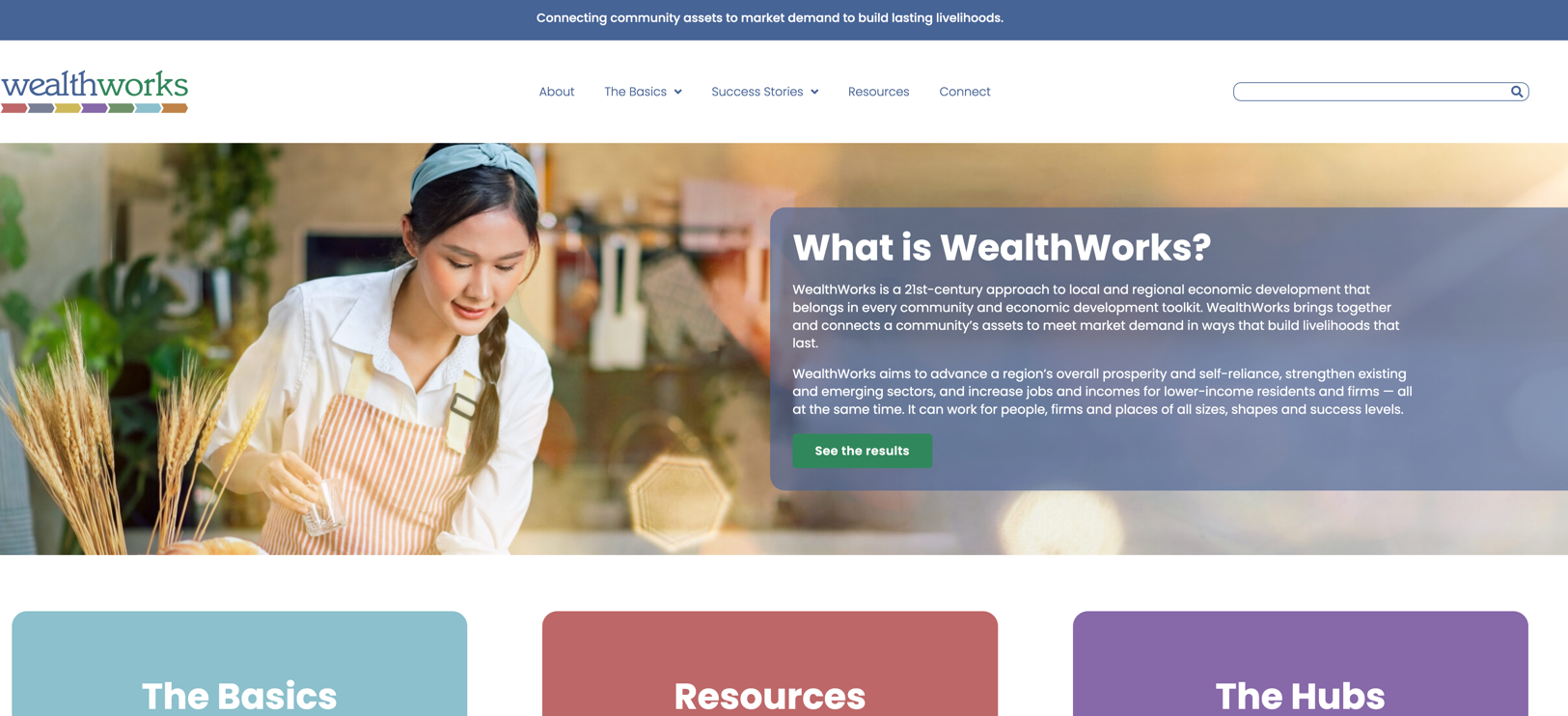 [Speaker Notes: Carrie]
NADO Wealth Creation Website – www.nado.org/wealthcreation
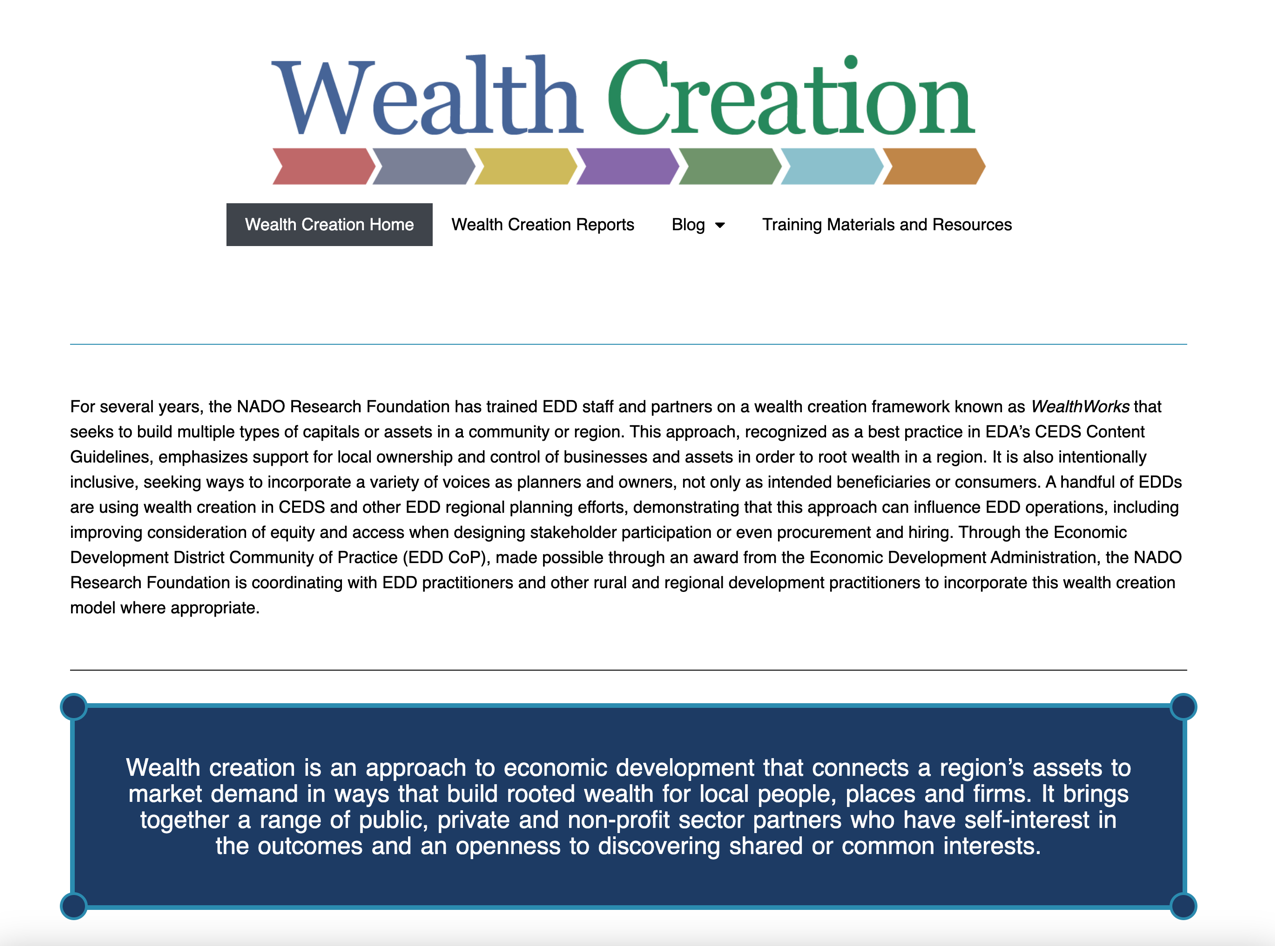 [Speaker Notes: Carrie]
WealthWorks Regional Hubs
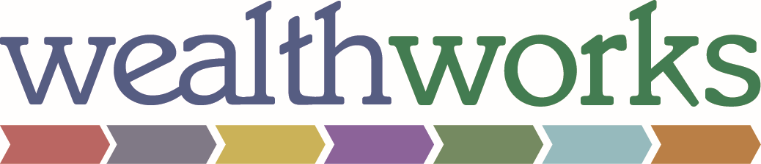 http://www.wealthworks.org/connect/hubs
[Speaker Notes: Carrie]
For More Information
Melissa Levy
NADO
mlevy@nado.org
www.nado.org
Carrie Kissel
NADO
ckissel@nado.org 
www.nado.org
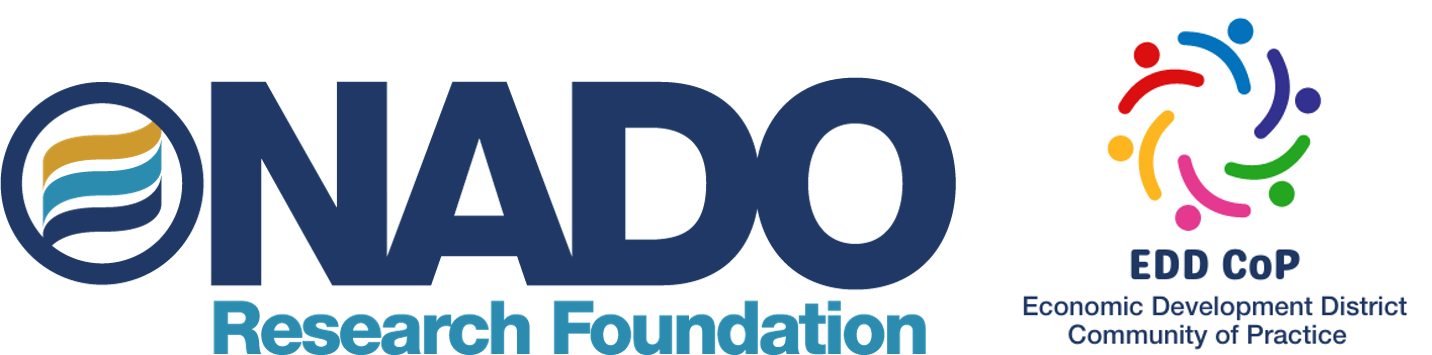 [Speaker Notes: Carrie]